cg-2. Blender を Windows マシンにインストール
Blender の利用条件
	https://www.blender.org/about/
	GNU General Public License (GPL) が定める自由利用
　　　（各自で必ず確認すること）
Blender の入手
	https://www.blender.org/download/
	Blender のサイトからダウンロード
表示の日本語化
	Blender の基本機能で可能
３次元コンピュータグラフィックス
実演シリーズ　　　　　金子邦彦
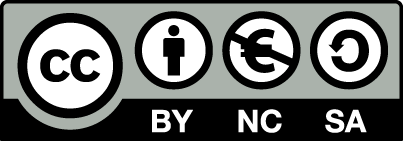 1
2
関連資料は，次のページで公開しています．
https://www.kkaneko.jp/db/index.html

金子研究室ホームページ
https://www.kkaneko.jp/index.html
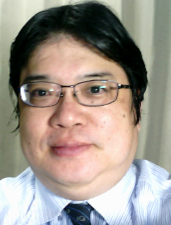 金子邦彦
3